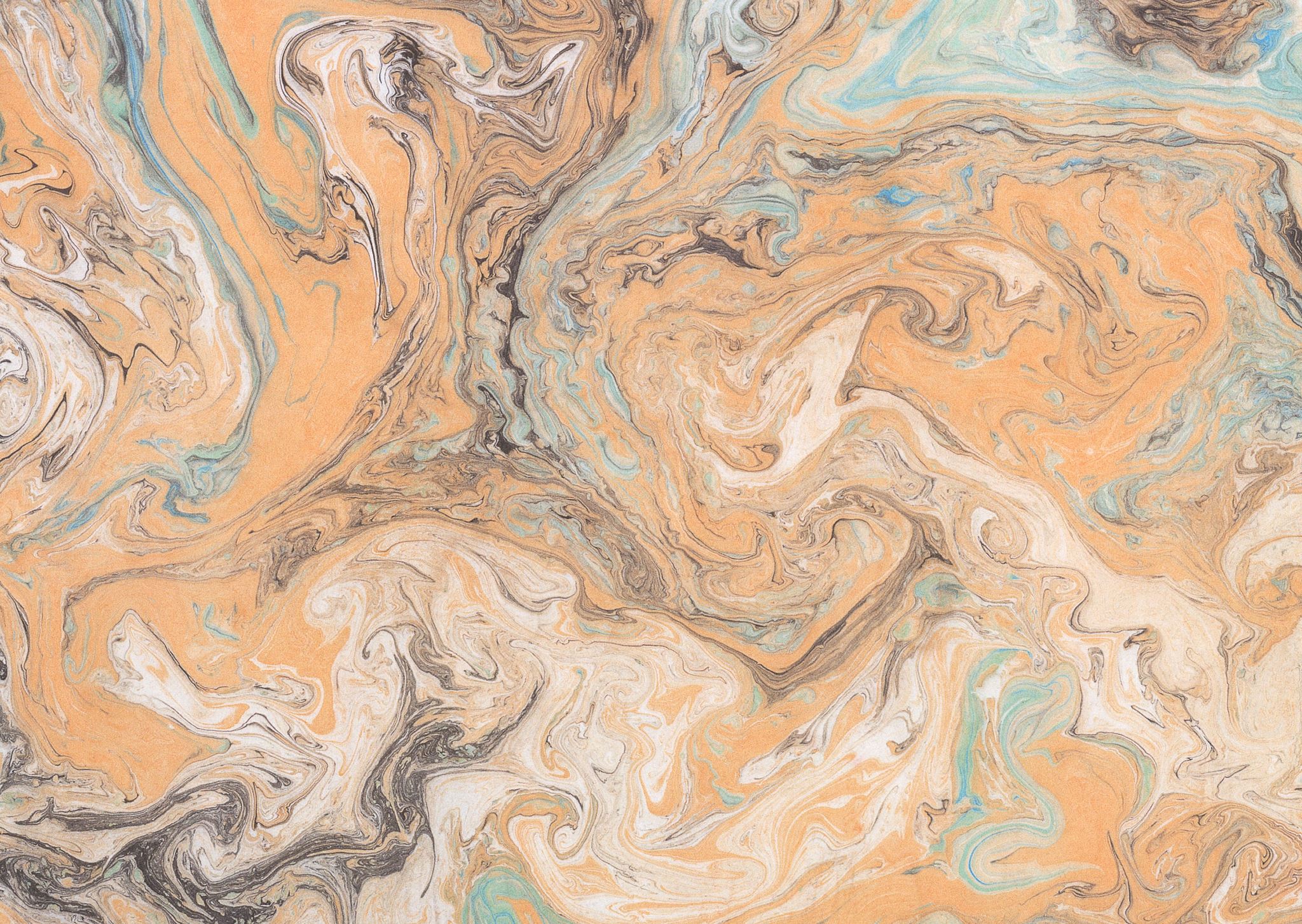 Anneke Dapper-Skaaning
Demenspsykolog
Mennesker med psykiske lidelser og demens
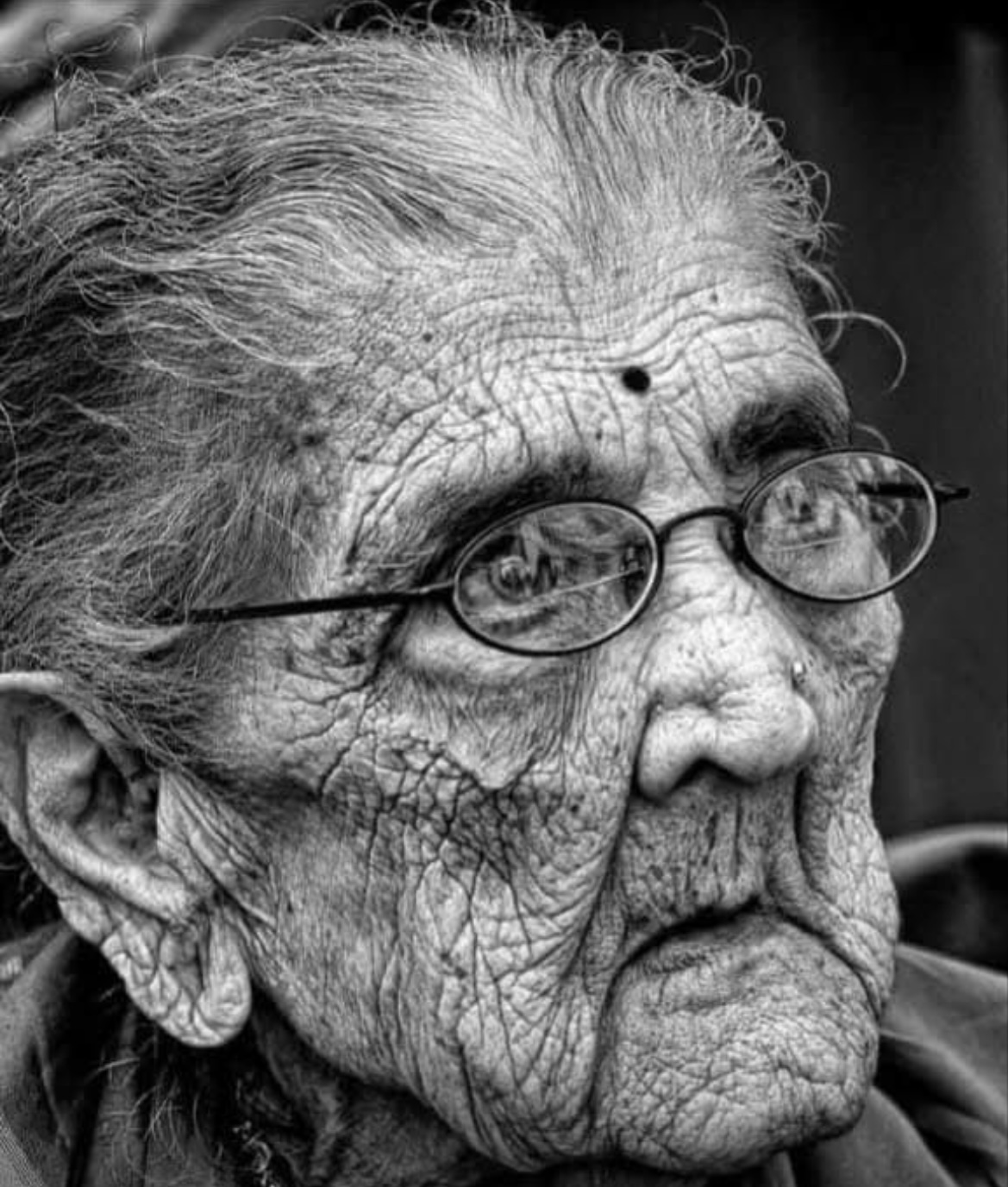 Hvem er det vi taler om?
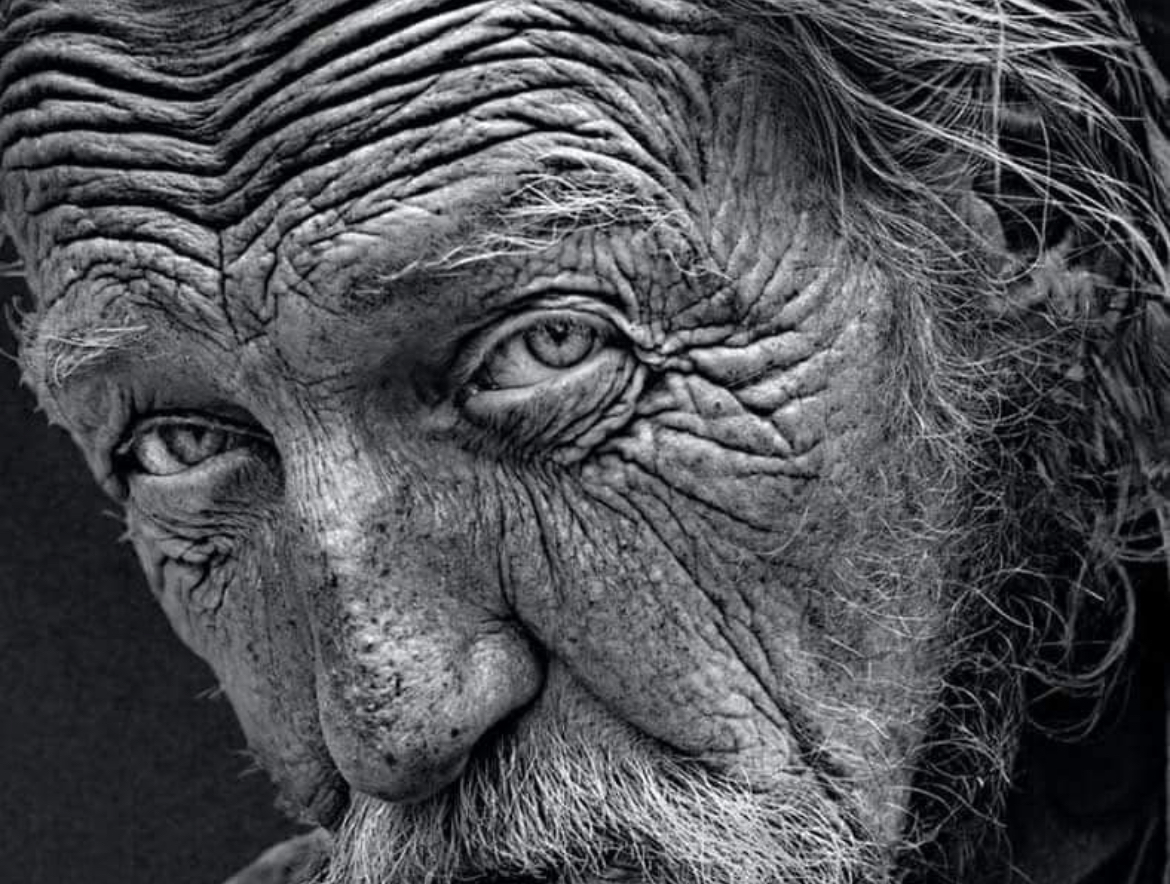 Halvdelen af alle psykiske lidelser har deres debut inden 14 års alderen, og 75 procent af sygdommene er debuteret ved 24 års alderen.
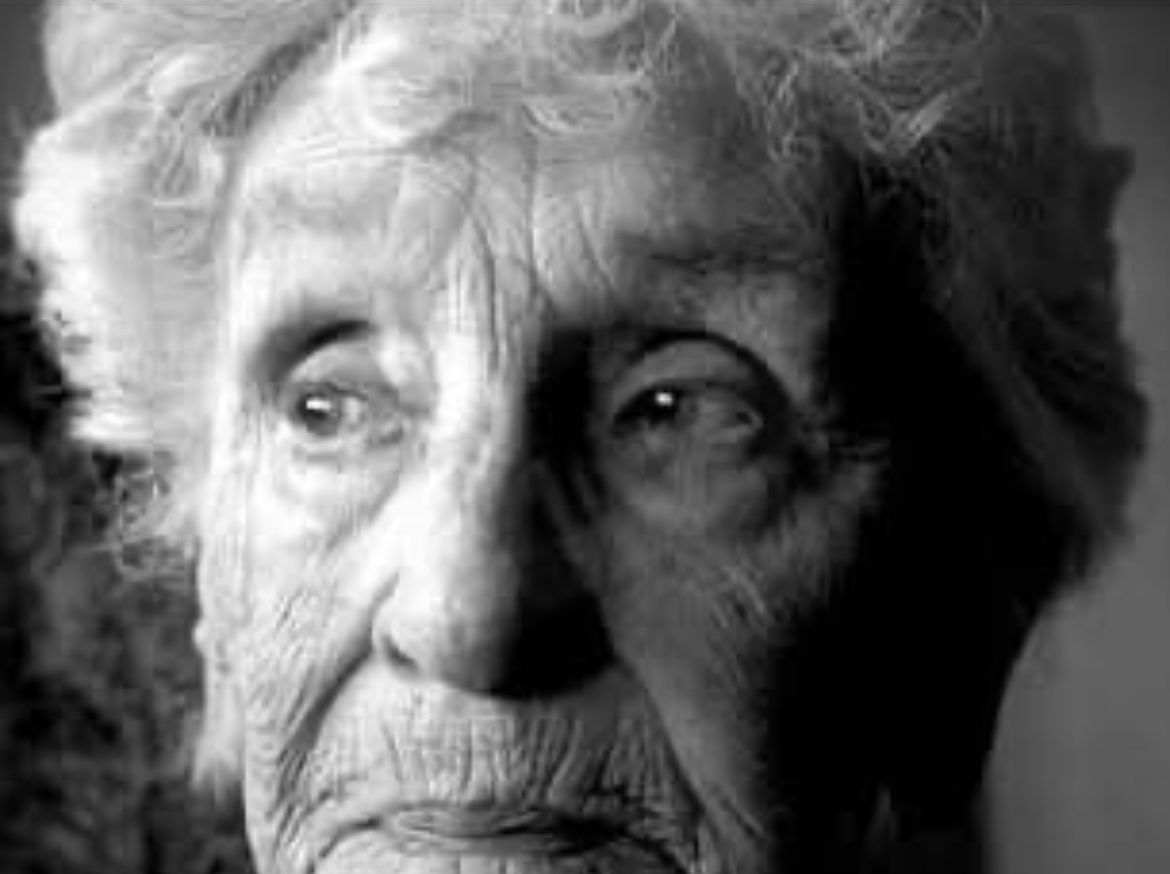 Psykisk lidelse hos ældre
Depression er den hyppigst forekommende psykiatriske diagnose for ældre 65+.
Selvrapporteret dårlig mental sundhed stiger med alderen.
Antidepressiv- og angstmedicin er de medicintyper, hvor der hyppigst indløses recept for ældre 65+.
Ældre har de højeste selvmordsrater af alle aldersgrupper.
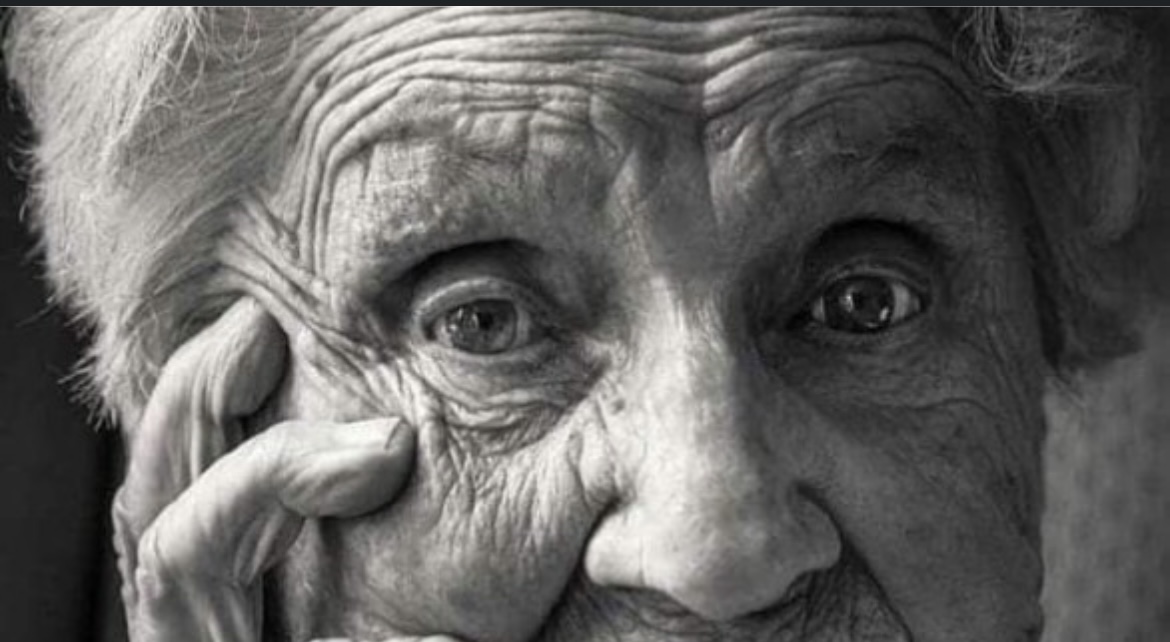 Blandt ældre øger demens og skizofreni risikoen for selvmord. Tiden omkring første diagnose er særligt kritisk i forbindelse med demens.Generelt er risikoen for selvmord højest i tiden kort efter
psykiatrisk indlæggelse, hvor patienten er mest syg
udskrivning, hvor patienten ikke får tilstrækkelig behandling/støtte eller udskrives for tidligt.
Psykiske Lidelser
Organiske lidelser, sygdomme der påvirker hjernens funktioner
Psykiske lidelser forårsaget af brug af psykoaktive stoffer
Skizofreni, skizotypisk sindslidelse,  akutte og forbigående psykotiske lidelser
Affektive sindslidelser
Nervøse og stressrelaterede tilstande
Adfærdsændringer forbundet med fysiologiske forstyrrelser eller fysiske faktorer
Forstyrrelser og forandringer af personlighedsstruktur og adfærd
Mental udvikilingshæmning
Adfærds- og følelsesmæssige forstyrrelser opstået i barndom eller opvækst
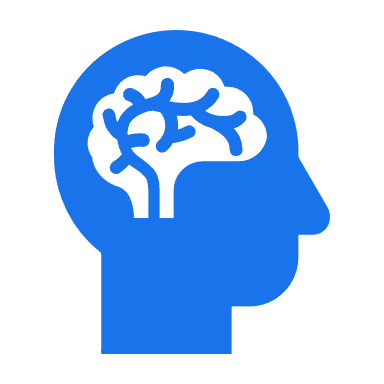 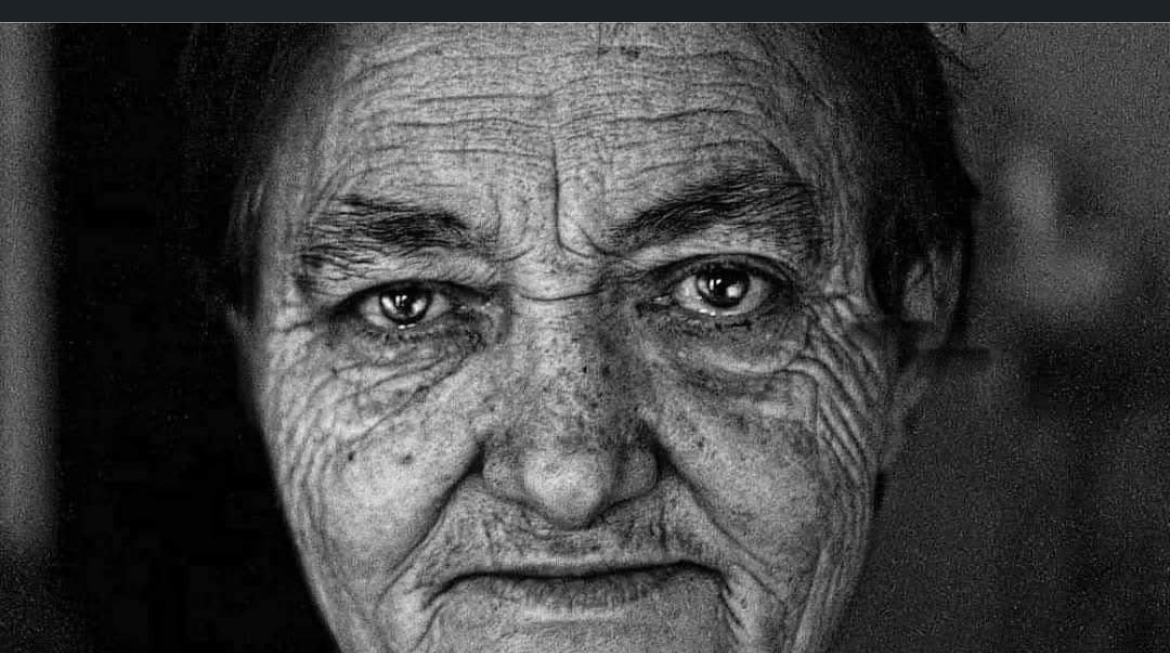 Psykisk lidelse, psykiske symptomer eller adfærd som kommunikation
Hvad er forskellen?
Er det vigtigt?
Hvad er tilgangen?
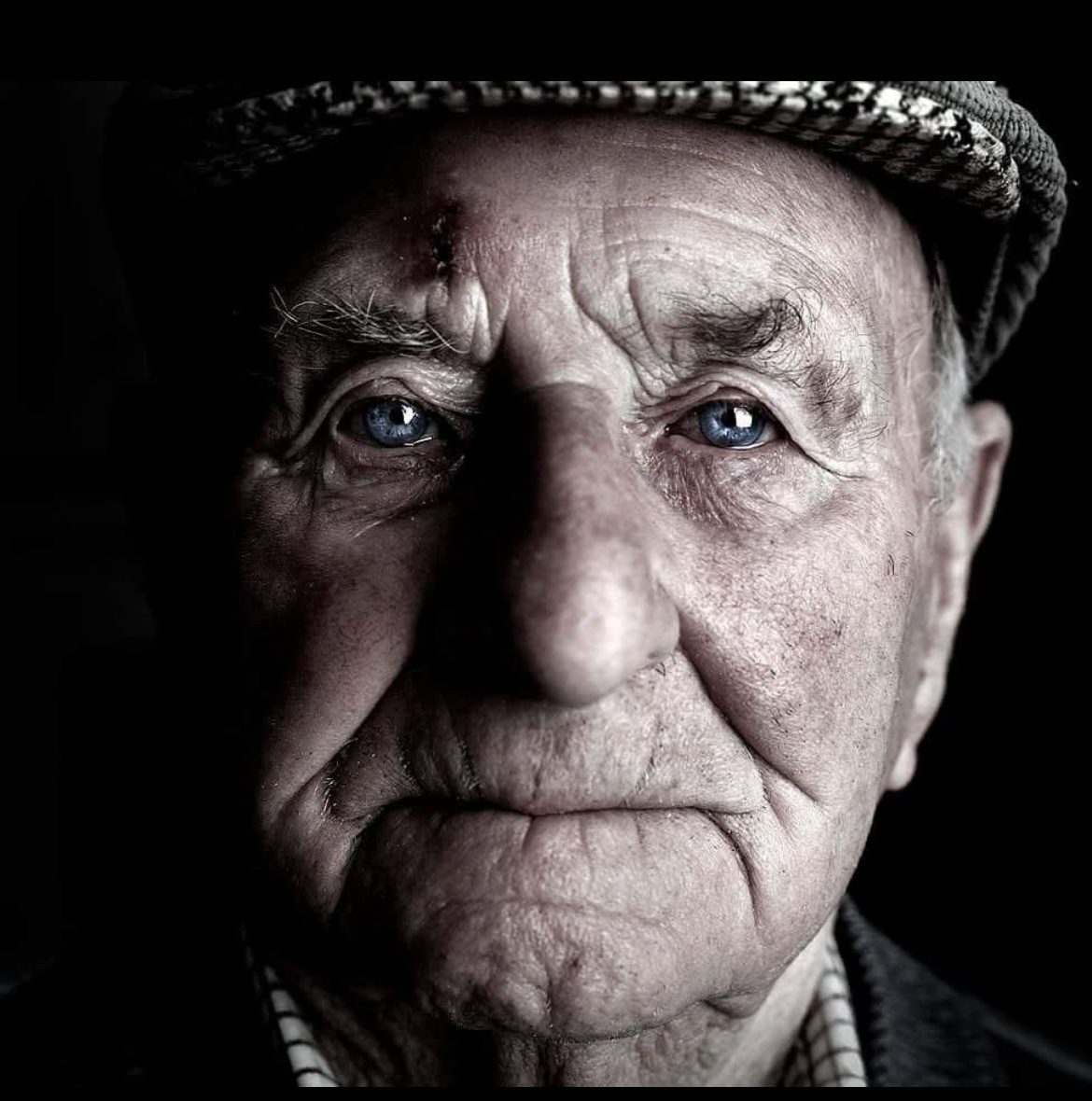 Adfærd hos mennesker med demens kan minde om symptomerne ved en psykose

Psykose er en sindstilstand som påvirker evnen til at tænke, føle og opleve
Som påvirker kontakten til ”virkeligheden” og med svækket realitetssans

Symptomer:

Hallucinationer 		
Vrangforestillinger 
Tankeforstyrrelser 
Regulering af følelser
Manglende sygdomsindsigt
…
Forskellige årsager til samme adfærd
Psykotisk
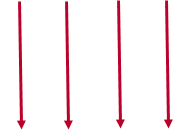 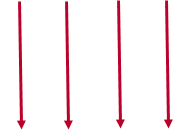 ”Normal”
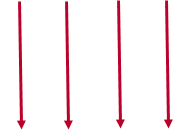 Demens
Side 10
At opfatte virkelig-heden på en anden måde
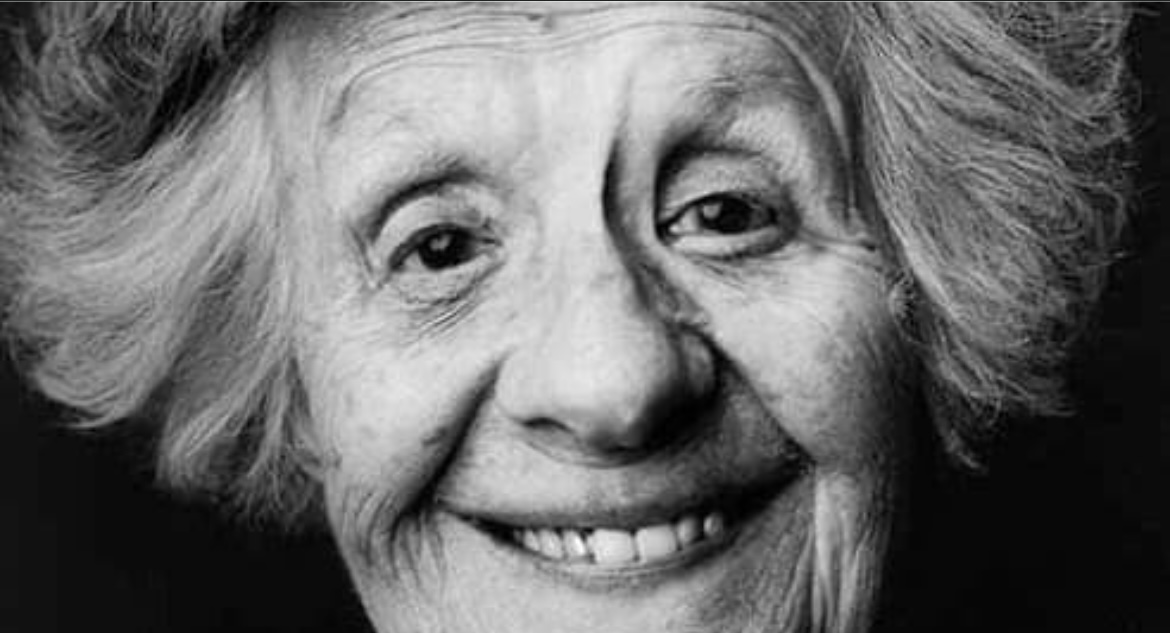 Diagnose eller ej
Før vi taler om at nogen er ‘psykisk’ eller sætter diagnoser på, bliver vi nødt til at være nysgerrig på om der virkelig er tale om en diagnose eller et psykisk symptom

Helt almindelige mennesker med helt almindelige følelser
Adfærd er en reaktion ikke et symptom!!
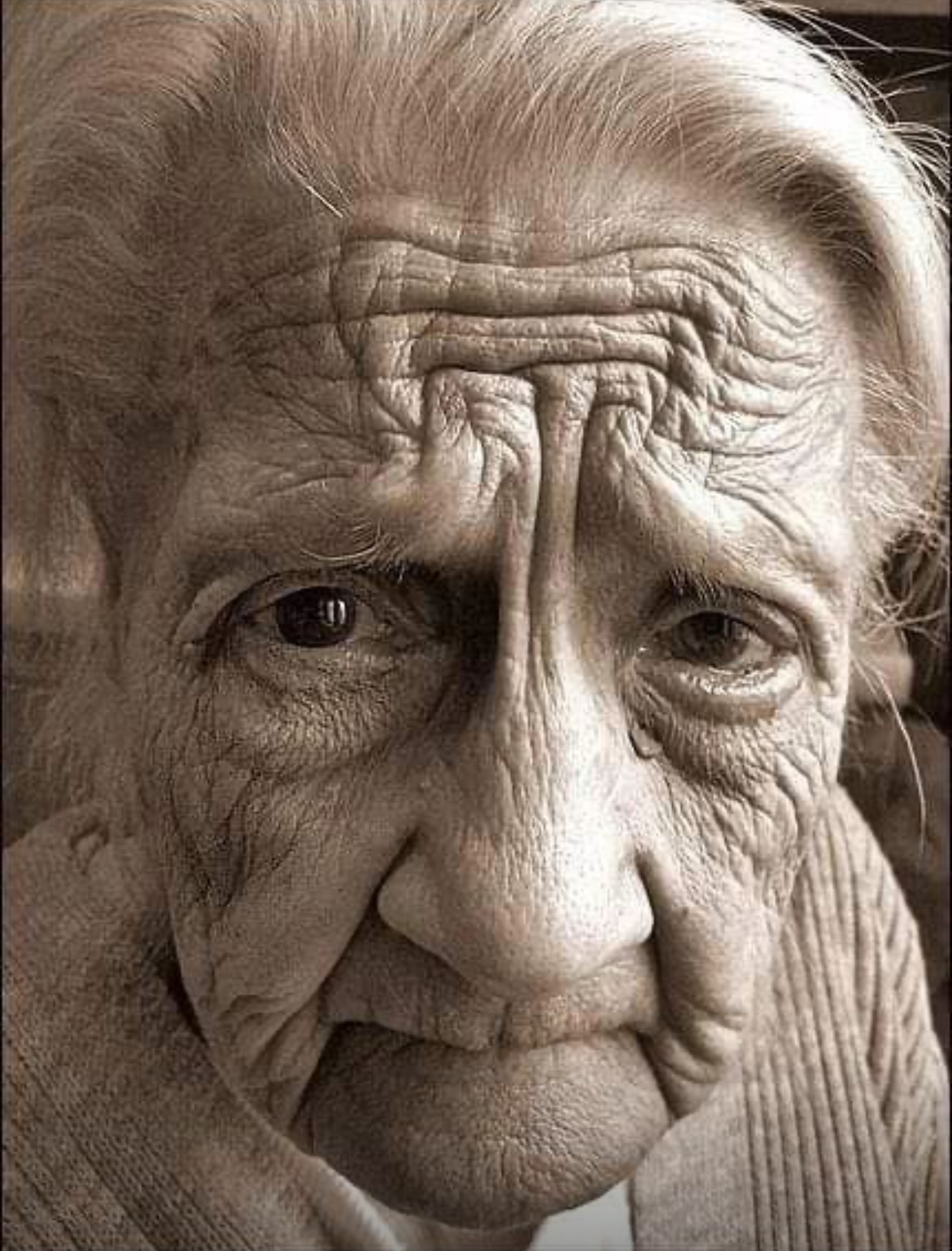 Psykosociale behandling
Recovery
Hverdags rehabilitering
Naturterapi
Antipsykotisk medicin
Antidepressiv medicin
Afmedicinering
’Behandling’
[Speaker Notes: Personlig recovery er den oplevelse af livskvalitet, meningsfuldhed, kontrol over sin livssituation og håb, som patienten kan udvikle under sin sygdom, selvom sygdommen fortsat medfører begrænsninger i patientens liv. Det er i høj grad en menneskelig udvikling, som patienten selv oplever og styrer, men behandling og støtte kan tilrettelægges, så de i størst mulig udstrækning fremmer en positiv proces.]
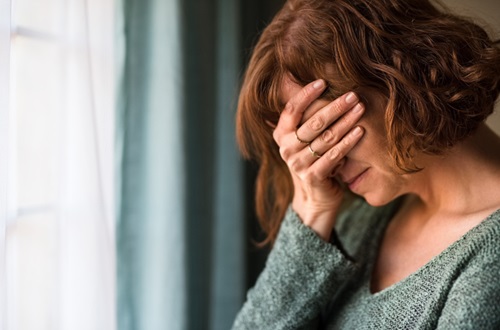 Dobbeltperspektiv
Høje følelsesmæssige krav
Supervision
Øvelse: er det adfærd eller er det et psykiatrisk symptom ellersygdom?
Uforståelig adfærd
At komme frem til forståelse i 4 trin
Hvordan trives mennesket
Hvad ved vi om mennesket, som kan være en mulig forklaring
Hvordan er det at være mennesket
Hvad har mennesket brug for
Tak for jeres opmærksomhed
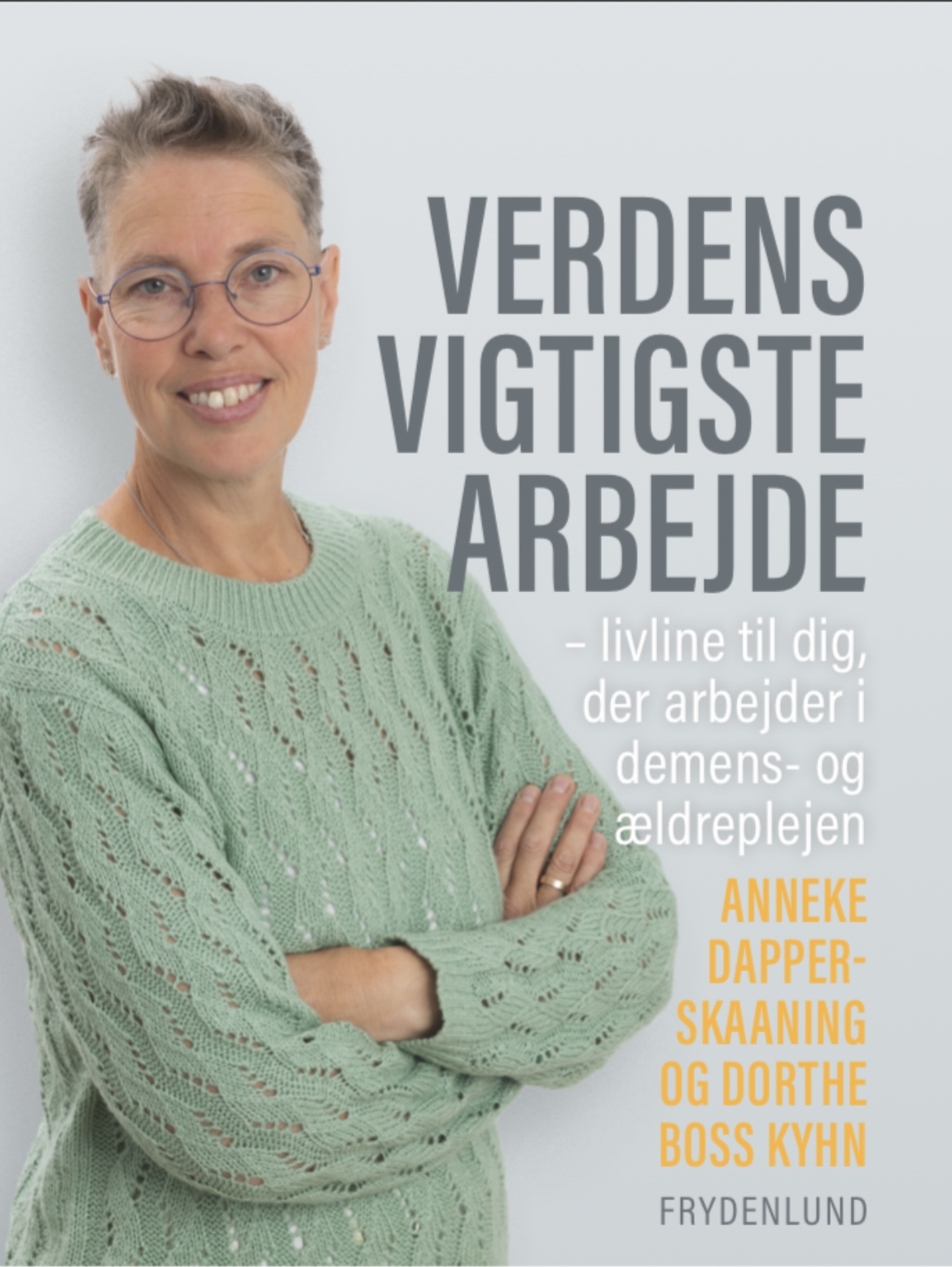 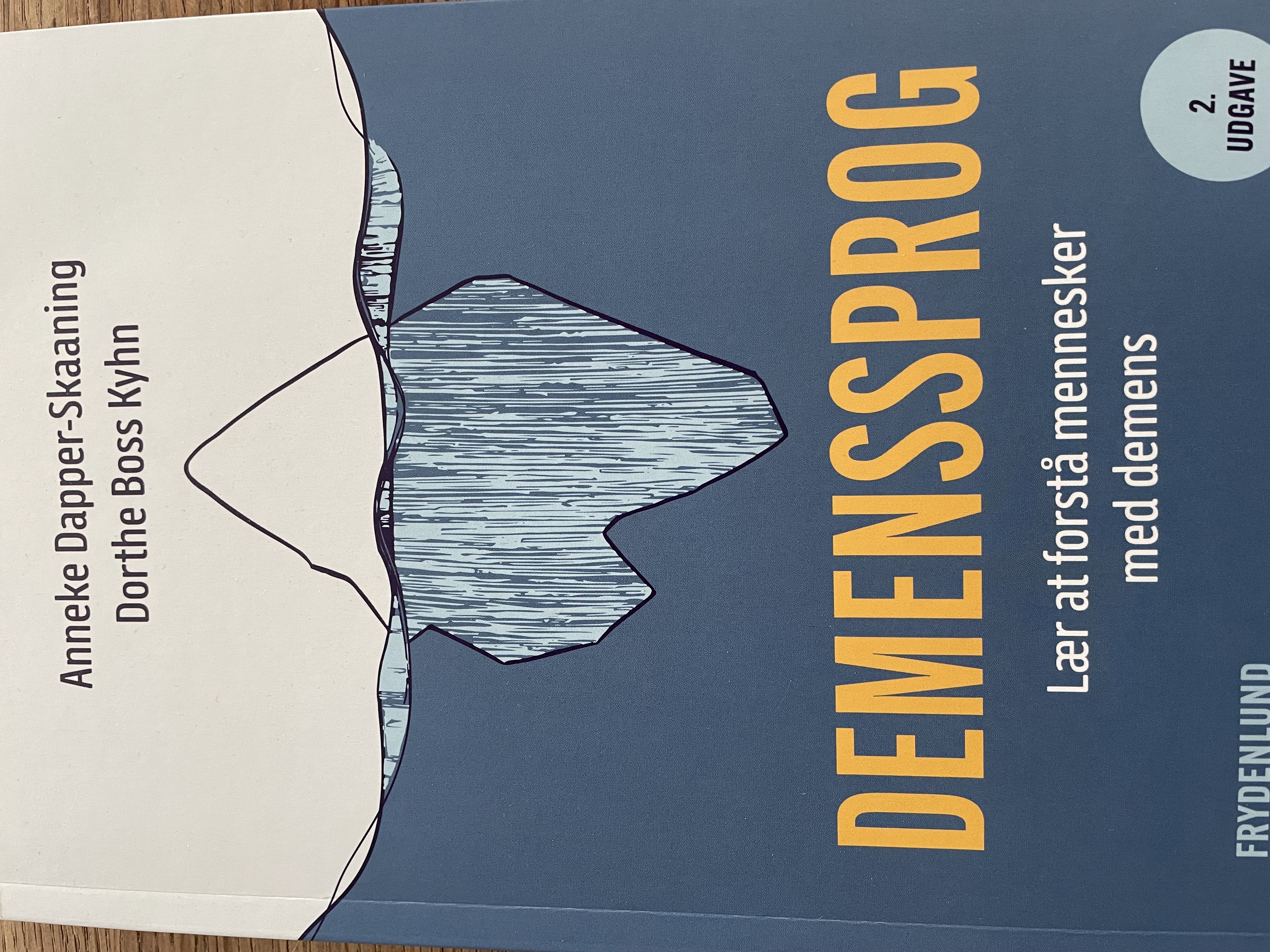